July 2023
Project: P802.15 Working Group for Wireless Specialty Networks

Submission Title: Proposal of control and data channels unification for 6ma MAC
Date Submitted:  November 16th, 2022 
Source:  Minsoo Kim, Takumi Kobayashi, Daisuke Anzai, Marco Hernandez and Ryuji Kohno 
Company: YRP-IAI, NIT, CWC Oulu, YNU
Address: 3-4 Hikarino-oka, Yokosuka, 239-0847, Japan
Voice: +81 46-847-5439 Fax: +81 46-847-5431 E-Mail:	
Re: In response to the call for technical contributions 
Abstract:
Purpose: In response to the call for technical contributions 
Notice:	This document has been prepared to assist P802.15.6ma.  It is offered as a basis for discussion and is not binding on the contributing individual(s) or organization(s). The material in this document is subject to change in form and content after further study. The contributor(s) reserve(s) the right to add, amend or withdraw material contained herein.
Release:	The contributor acknowledges and accepts that this contribution becomes the property of IEEE and may be made publicly available by P802.15.6ma.
Slide 1
Kim, Kobayashi, Anzai, Hernandez and Kohno (YRP-IAI, NIT, CWC Oulu, YNU)
July 2023
Unifying Control and Data Channels
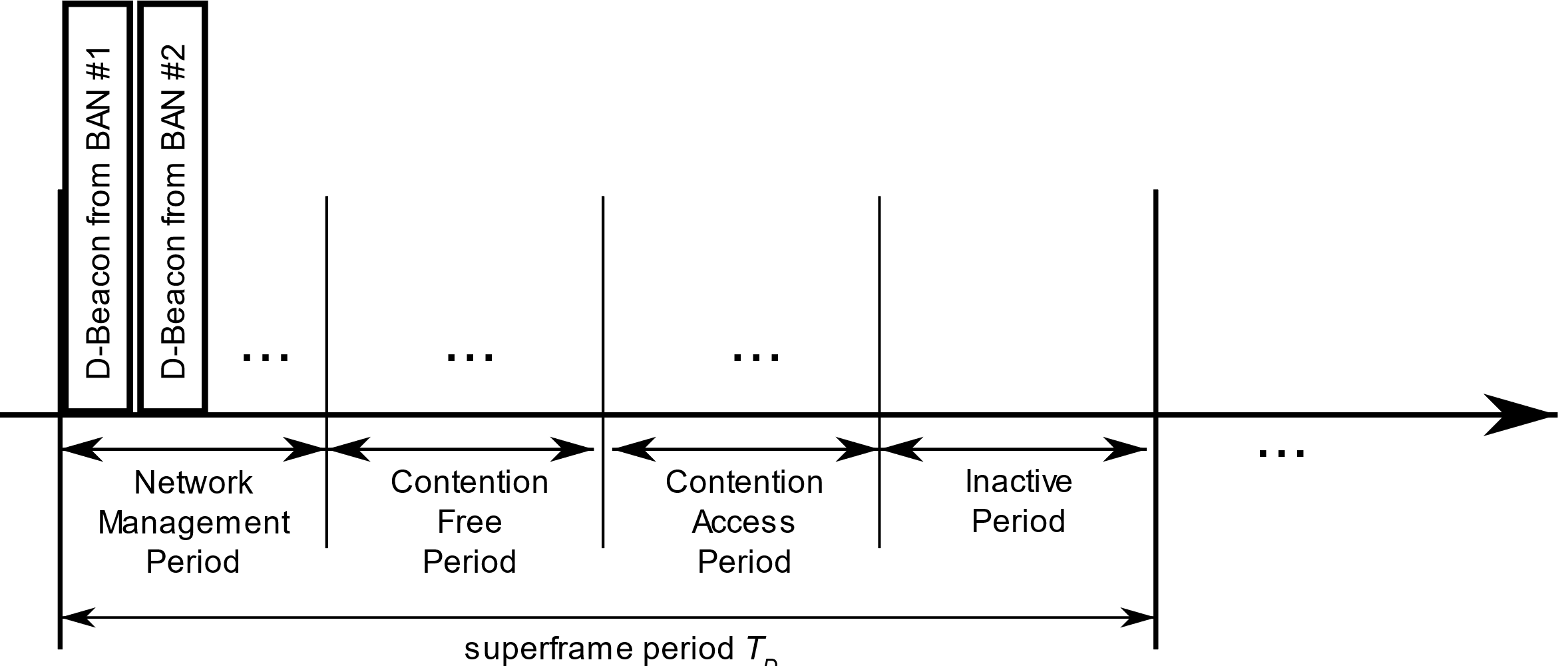 Control Channel
Data Channel
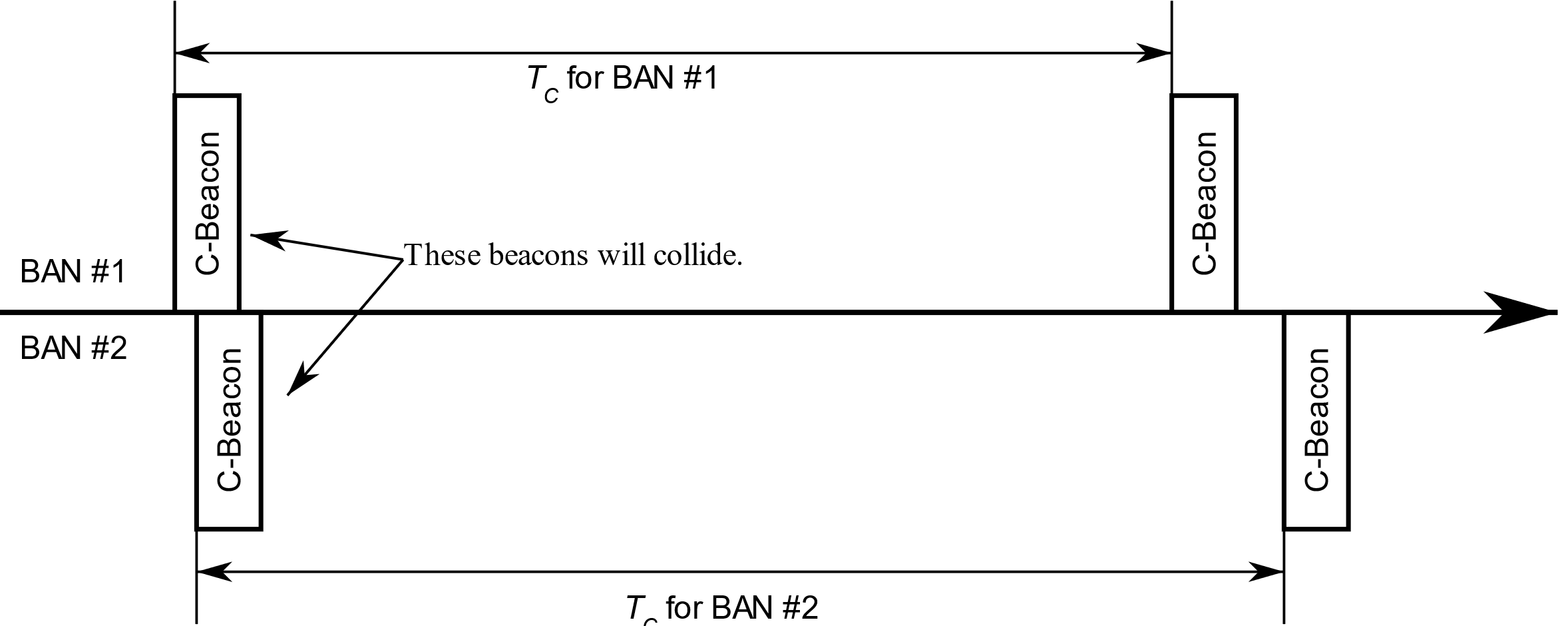 Frames for both Control Channel and Data Channels are accommodated into one single channel.The time axis is divided into separate time periods for each frame types.
Time axis
Time periodfor C2C frames
Time periodfor Coordinator-to-Nodes frames
Superframe
Kim, Kobayashi, Anzai, Hernandez and Kohno (YRP-IAI, NIT, CWC Oulu, YNU)
Slide 2
July 2023
Channel usage strategy
Case of low band, according to this proposal
All channels carry both Coordinator-to-Coordinator Framesand Coordinator-to-Node Frames.
Kim, Kobayashi, Anzai, Hernandez and Kohno (YRP-IAI, NIT, CWC Oulu, YNU)
Slide 3
July 2023
Motivation
Low implementation difficulties
Requires only one UWB RF.
Increase channel efficiency
All channel can carry Coordinator-to-Node frames.
Previously we had 1 control channel and n data channels.Now we have n+1 channels.
Kim, Kobayashi, Anzai, Hernandez and Kohno (YRP-IAI, NIT, CWC Oulu, YNU)
Slide 4